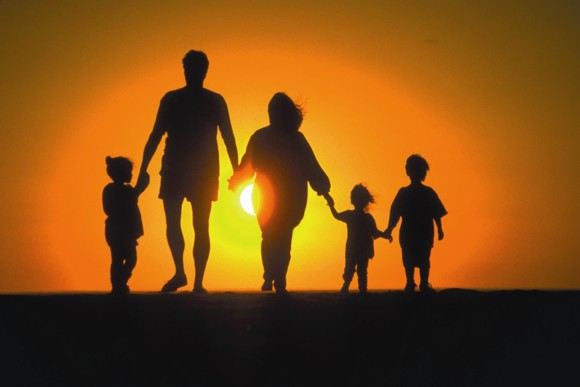 Муниципальное автономное дошкольное образовательное учреждение Детский сад №7
Проект 
« Моя семья – 
моя радость»
Разработчик проекта 
Воспитатель I квалификационной категории  
Панкова А.П.
пгт Серышево 2013г
«Семья – это та самая среда, в которой человек учится, и сам творит добро»  В. А. Сухомлинский.
Семья – это самое дорогое и родное, что есть у каждого человека.
        Семья – это удивительный незаменимый и сложный организм. Это близкие люди, это традиции, которые мы перенимаем из поколения в поколения, это греет нас своей добротой и бескорыстностью и помогает идти дальше. 
          Человеку важно знать свои корни - отдельному человеку, семье, народу - тогда и воздух, которым мы дышим, будет целебен и вкусен, дороже будет взрастившая нас земля и легче будет почувствовать назначение и смысл человеческой жизни.
В.М. Песков
Гипотеза: Если   начать формировать ценностные представления о семьес  младшего дошкольного возраста, то  ценность семьи, как социальной единицы, будет расти в положительной прогрессии.
Актуальность.
Семья - это первый социальный институт, с которым ребенок встречается в жизни, частью которого является.  Семья занимает центральное место в воспитании ребёнка, играет основную роль в формировании мировоззрения, нравственных норм поведения, чувств, социально-нравственного облика и позиции малыша. В семье воспитание детей должно строиться на любви, опыте, традициях, личном примере из детства родных и близких.       И какую бы сторону развития ребёнка мы не рассматривали, всегда окажется, что главную роль в становлении его личности на разных возрастных этапах играет семья.
       К сожалению, в настоящее время в нашей стране в силу многих причин ослабевают родственные связи, уходит в прошлое традиционное семейное воспитание.
Проблема:   В результате  работы и диагностики было выявлено, что дети имеют элементарные    представления о своей   семье, кем работают их родители и бабушки с дедушками, мало кто из детей знает своё родословное, уходят в прошлое семейные праздники и традиции. Как изменить такое положение?       Считаю что мы, взрослые, должны помочь детям понять значимость семьи, воспитывать у детей любовь и уважение к членам семьи, прививать чувство привязанности к семье и дому. Любовь к близким людям, детскому саду, родному городу играет огромную роль в становлении личности ребенка.           Осознание значимости проблемы побудило в проведению  данного  проекте.
Цель проекта:	       Формирование у детей понятие «семья» и повышение роли семейных ценностей в становлении личности ребенка.
Задачи проекта
Участники проекта
Вид проекта:  творческий, информационно-
 исследовательский.
 Реализация проекта: долгосрочный
   Проблемы, на решение которых направлен проект:
Утрата семейной функции передачи детям значимых культурных и жизненных ценностей; 
Недостаток знаний у дошкольников о своей семье;
Разобщенность между семьей и детским садом.
Особенности проекта:-опора на личный опыт детей, полученный ими в семье; -доступность материала для детей дошкольного возраста; -максимальная  включенность родителей и оказание им практической помощи в работе по ознакомлению детей с семейными ценностями;-интеграция совместной деятельности детей и родителей дома  и деятельностью в дошкольном образовательном учреждении.
:Ожидаемые результаты:
воспитание чувства гордости за свою семью и любви к её членам, 
знать историю своей семьи, семейные традиции и праздники, 
повысить уровень родительской активности в организации совместной деятельности по воспитанию детей. 
установить с родителями доверительные и партнёрские отношения.
Структура проекта:
Интеграция образовательных областей в ходе проекта.
Познание 
Социализация
Коммуникация
Художественное  творчество
Физическая культура
Здоровье 
Музыка
Чтение художественной литературы
Труд
Безопасность
Схема реализации проекта в разных видах деятельности.
В результате решения проблемы:
Дети:
Дети получили необходимую информацию о своей семье.
О том, что такое семья, что у семьи есть история и традиции.
Имеют представление о родственных отношениях.
Имеют представления о родословной как истории семьи.
Проявят уважительное отношение и любовь к родным и близким к окружающим людям.
Родители:
Повышается компетентности родителей    в вопросах семейного воспитания.                                                                               
Повысится уровень родительской активности в организации совместной деятельности по воспитанию детей. 
Происходит обмен опытом семейного воспитания и традиций.
Поиск новых форм взаимодействия педагогов с родителями.
Педагогический инструментарий.
Программа воспитания и обучения в детском саду «От рождения до школы» Н.Е.Вераксы  М.А.Васильевой. – М.:Мозаика-Синтез, 2010 г.
«Знакомим дошкольников с семьей и родословной» Е.К.Ривина. Пособие для педагогов и родителей. М.: Мозаика – синтез,2008г.
«Твоя родословная» В.С.Мартышин. Учебное пособие. М.: Школьная пресса,2000г.
Журнал Дошкольное воспитание – 2005Г.,№3 «Родовое дерево»
«Социально – эмоциональное развитие детей 3-7 лет» Т.Д.Пашкевич. – Волгоград: Учитель, 2012.
«Нравственно – патриотическое воспитание детей дошкольного возраста» А.Я.Ветохина. Методическое пособие для педагогов – СПб.: «ООО  М.: «Детство-пресс», 2010г.
«Проекты в работе с семьей» методическое пособие. О.И.Давыдова, А.А.Майер, Л.Г.Богословец. ООО «ТЦ Сфера», 2012г. (Библиотека журнала «Управление ДОУ»)
Детско – родительский клуб «Веселая семейка» Л.Н.Попова, М.Н.Гонторевская. Практические материалы- М.:»ТЦ Сфера» 2012г.
        (Библиотека журнала «Управление ДОУ»)
СПАСИБО ЗА ВНИМАНИЕ